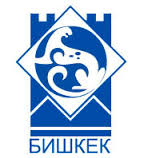 Управление образования мэрии г. Бишкек
Об использовании
 внутреннего резерва Сузов и Вузов для обеспечения информационной безопасности образовательной среды.
19 июня 2019 года.
Что такое производственная практика?
Определение
Реализация
это обязательная составляющая образовательного процесса, необходимая
 для подготовки квалифицированных работников, хорошо ориентирующихся не только в профильной теории, но и в реалиях трудовых будней.
ВУЗ/СУЗ
СТУДЕНТ 
ПРЕДПРИЯТИЕ/УЧРЕЖДЕНИЕ
В зависимости от стадии обучения  3 типа:
Ознакомительная 
Технологическая 
Преддипломная
Цели и задачи
Согласованность теории и практики. 
Цель 
Основная цель производственной практики :
закрепление теоретических знаний, 
отработка профессиональных навыков и умений в условиях реальной рабочей деятельности.
стартом будущей карьеры выпускника. 
Задачи
закрепление, обобщение и проверка полученных в вузе знаний; 
освоение технологии процессов, 
получение профессиональных умений;
 знакомство с особенностями работы по специальности в реальных условиях.
 сбор материала для курсовой или дипломной работы.
Порядок проведения производственной практики
СТУДЕНТ
ВУЗ
Разработка программ
Отбор базовых предприятий
Заключение договоров с предприятиями
Составление индивидуальных занятий
Установление сроков
 Назначение руководителей практики
Направление студентов
Получение направления в деканате 
Получение производственных задач
 Ведение дневника практики 
Подготовка отчета
 Утверждение отчета на кафедре
85% выпускников вузов устраиваются на работу на предприятия, с которыми их вузы заключили договоры о практиках и стажировках.
ПК МУКР – Управление образования
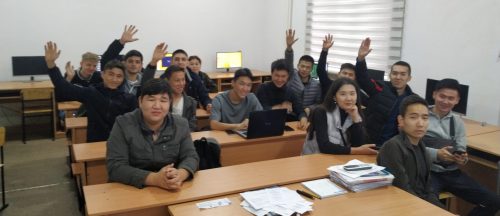 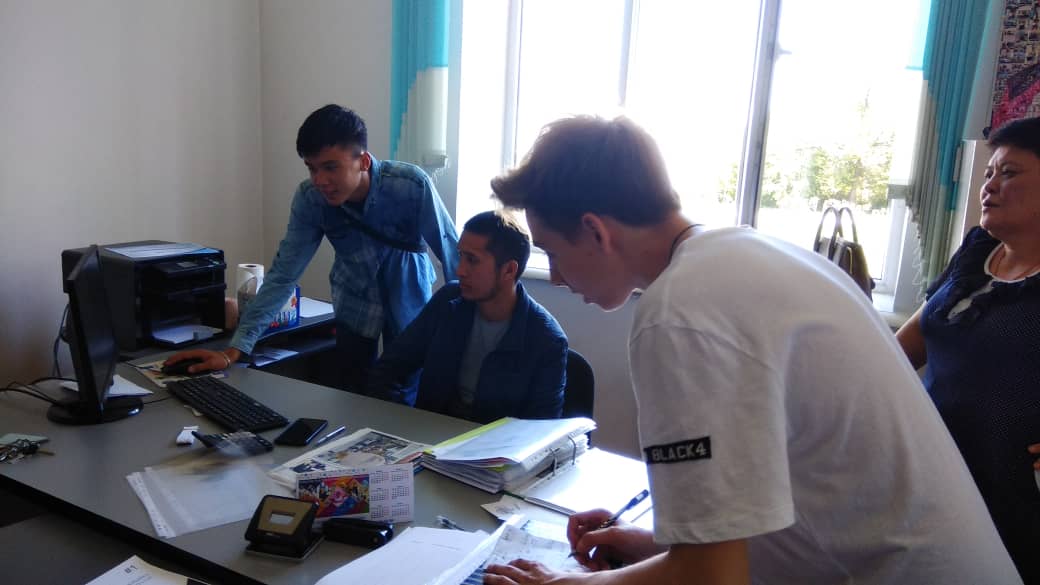 Управление образования мэрии г. Бишкек
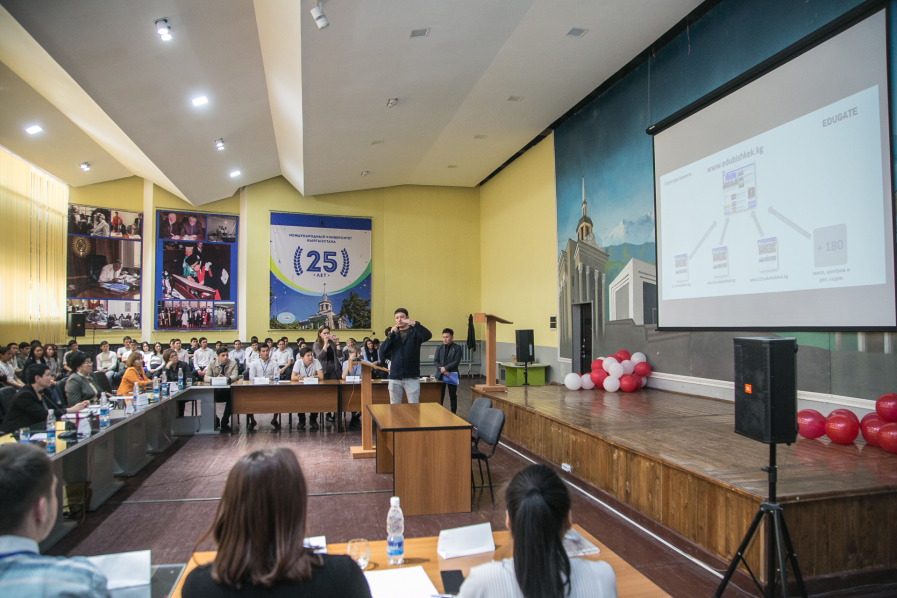 СТРУКТУРА – 193 объекта
4 районных центра образования
97 общеобразовательных школ
86 дошкольных образовательных организаций
 6 внешкольных образовательных организаций
Формат  и сроки практики
С 29 апреля по 15 июня 2019 года
Мобильное приложение
Инструкция
Распределение 40 студентов на 8 групп, лидеры 
Информирование руководителей  учреждений образования
Закрепление руководителя практики
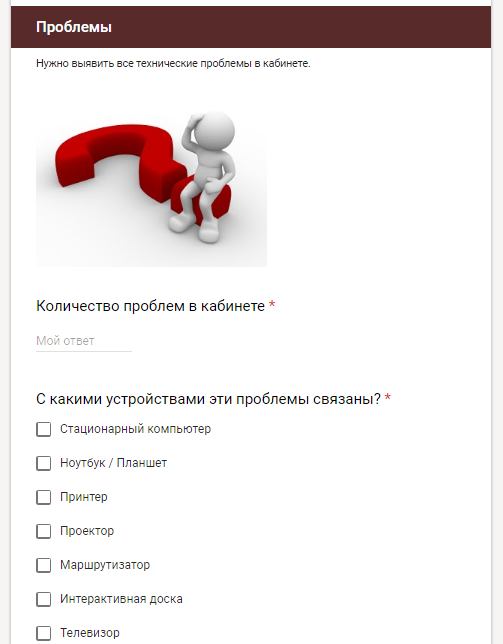 Основные проблемы
Активация Windows (Установлены пробные версии)
Неполадки с антивирусными программами 
Много вирусов
Проблемы с активацией Word Office (Установлены пробные версии)
Отсутствие интернета
Неполадки с принтерами (не печатает, отсутствие необходимого драйвера)
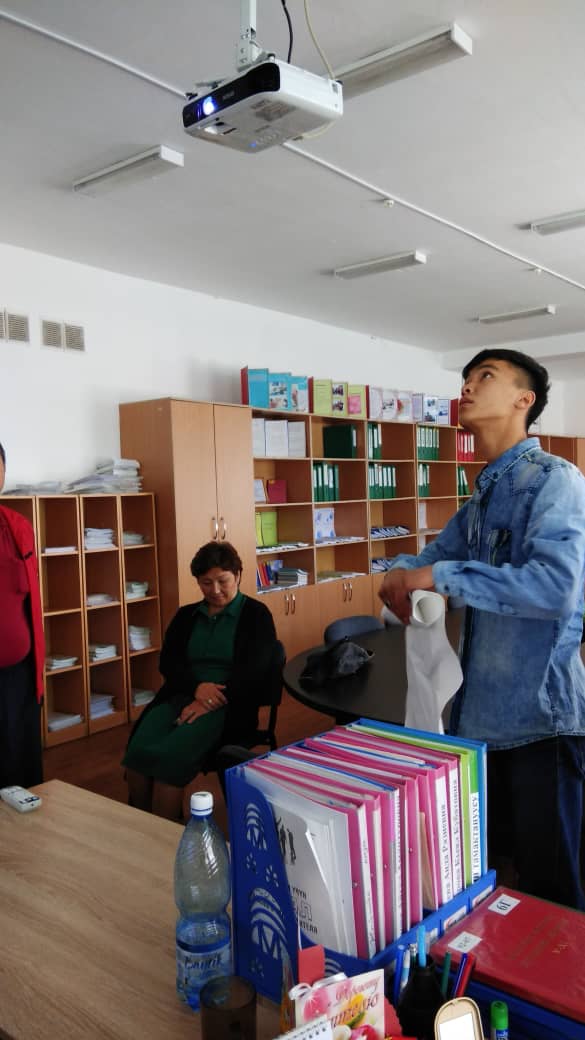 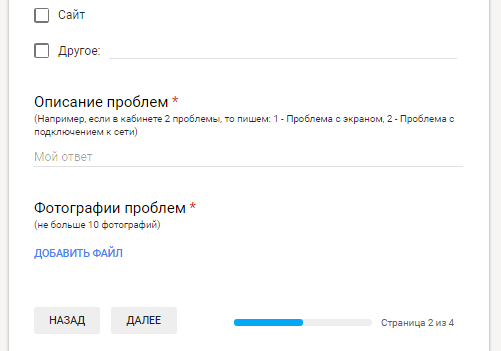 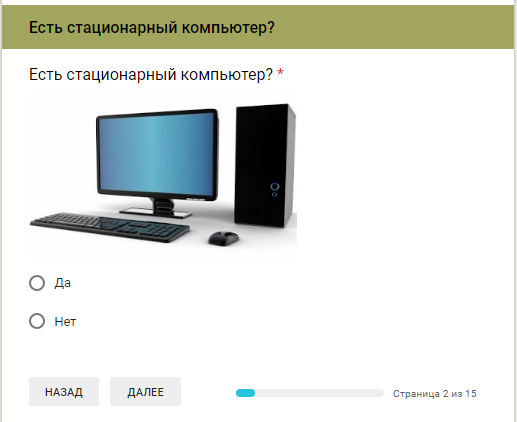 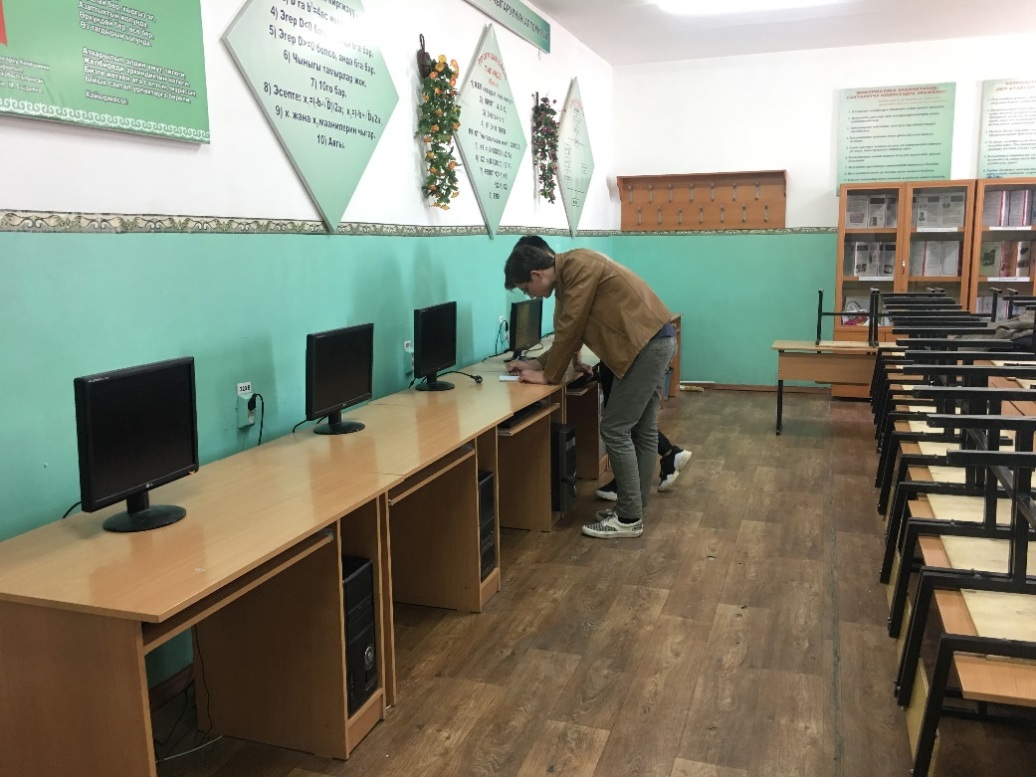 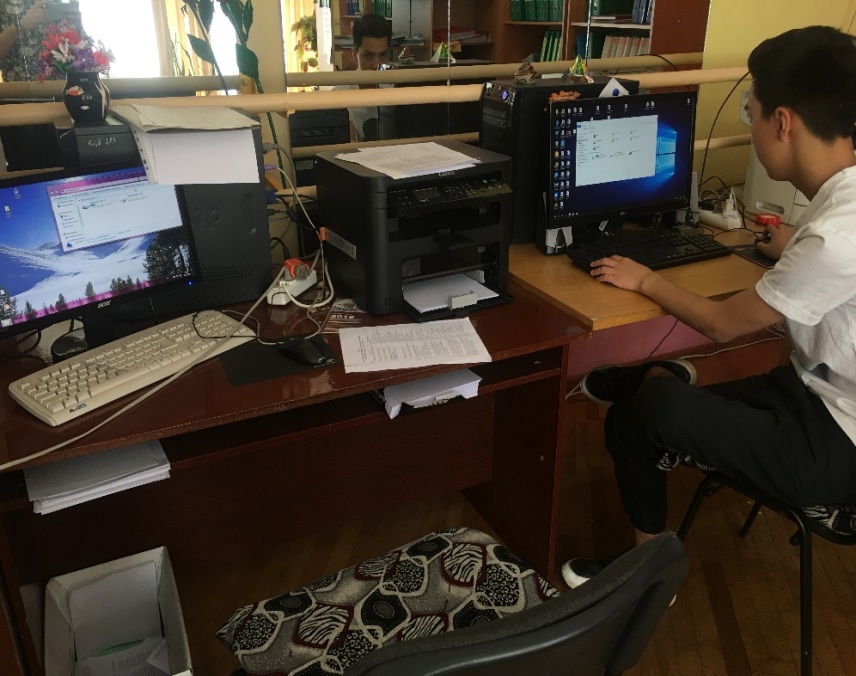 Переустановка программного обеспечения
Тестирование компьютеров
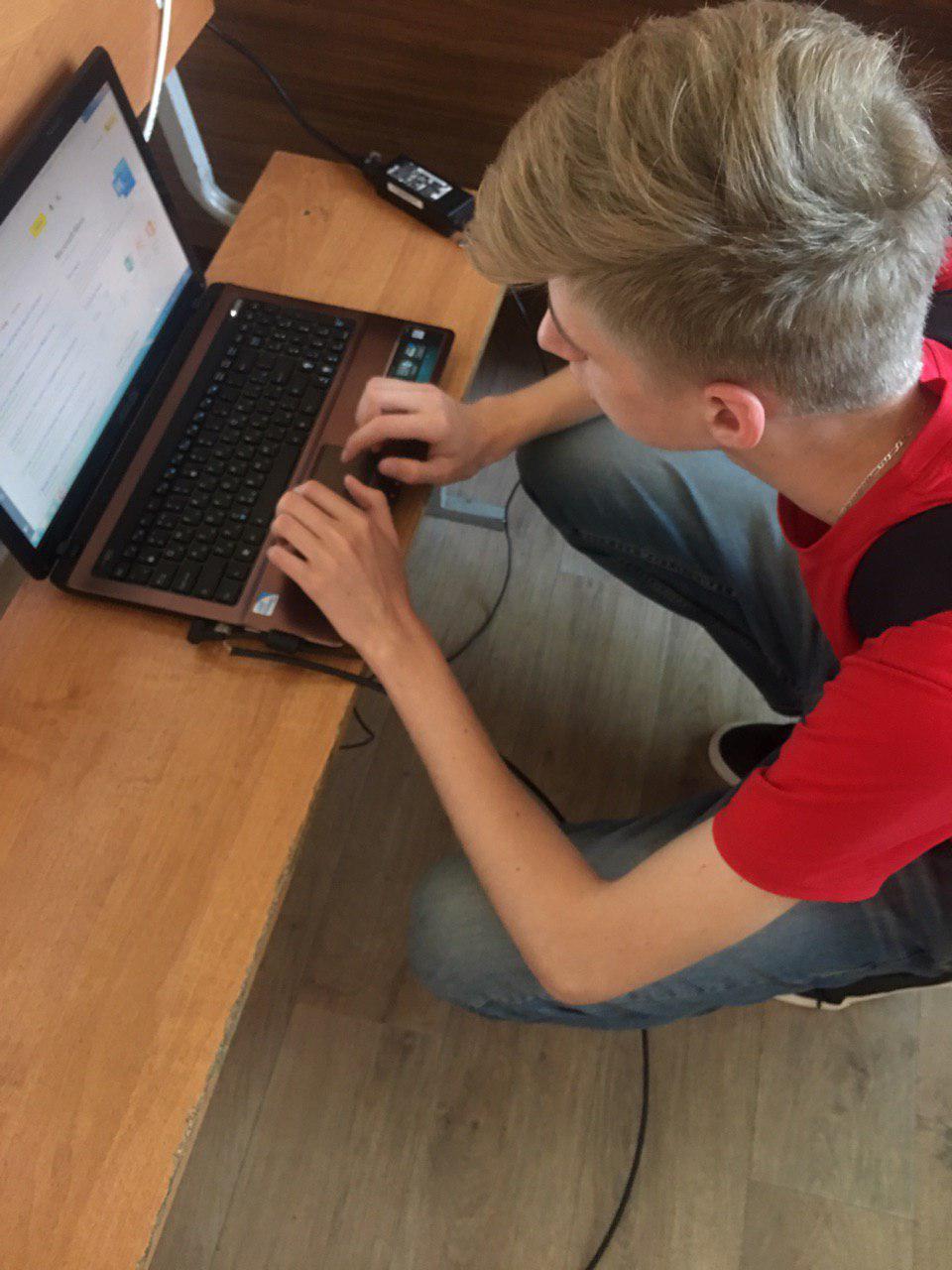 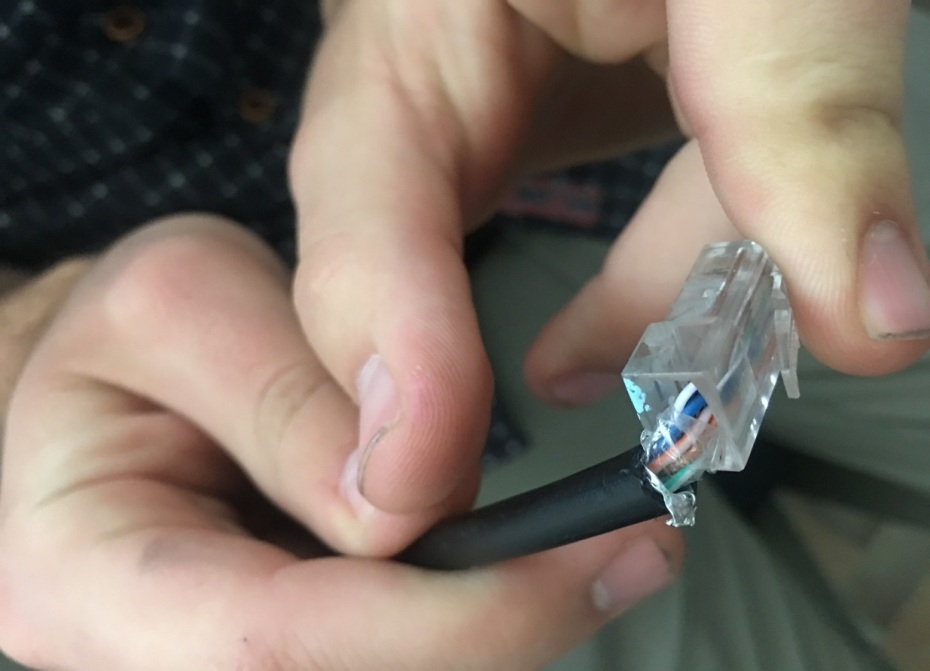 Установка антивирусной программы
Замена поврежденного кабеля
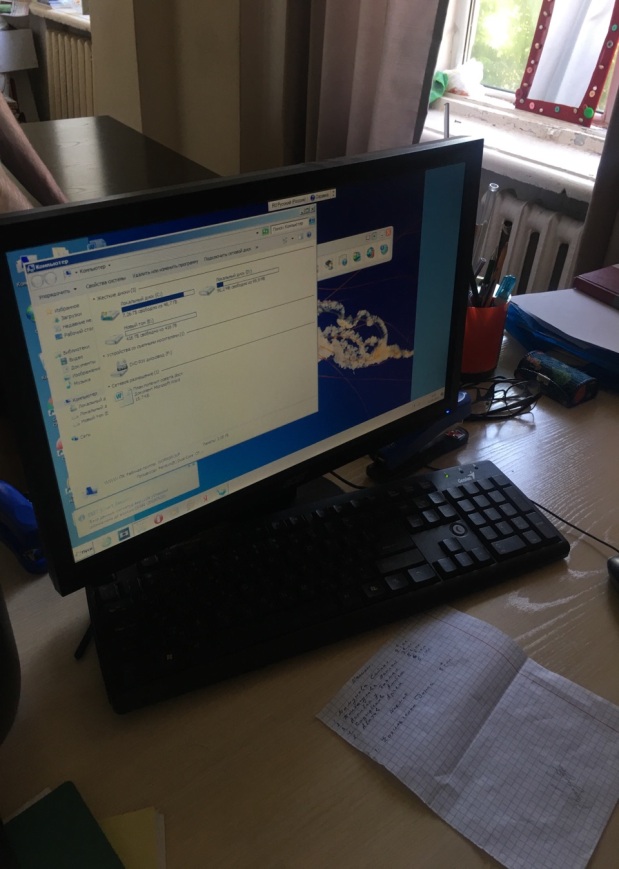 Настройка видеокамер
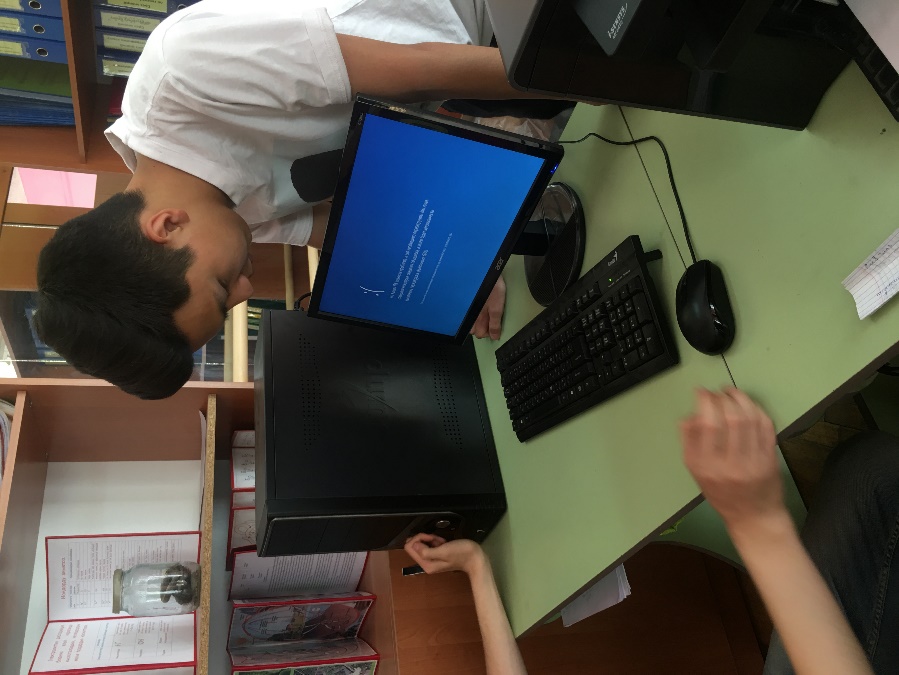 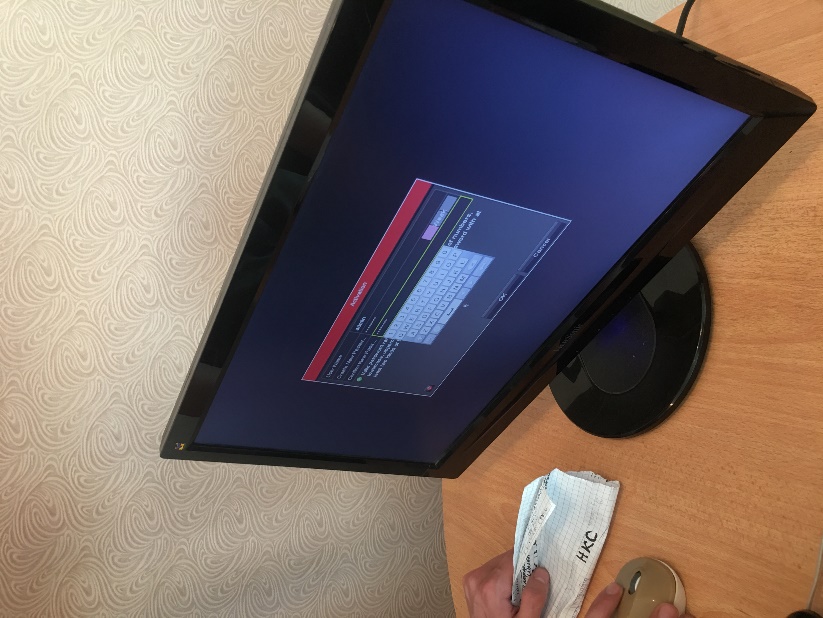 Восстановления жесткого диска
Обновление антивируса
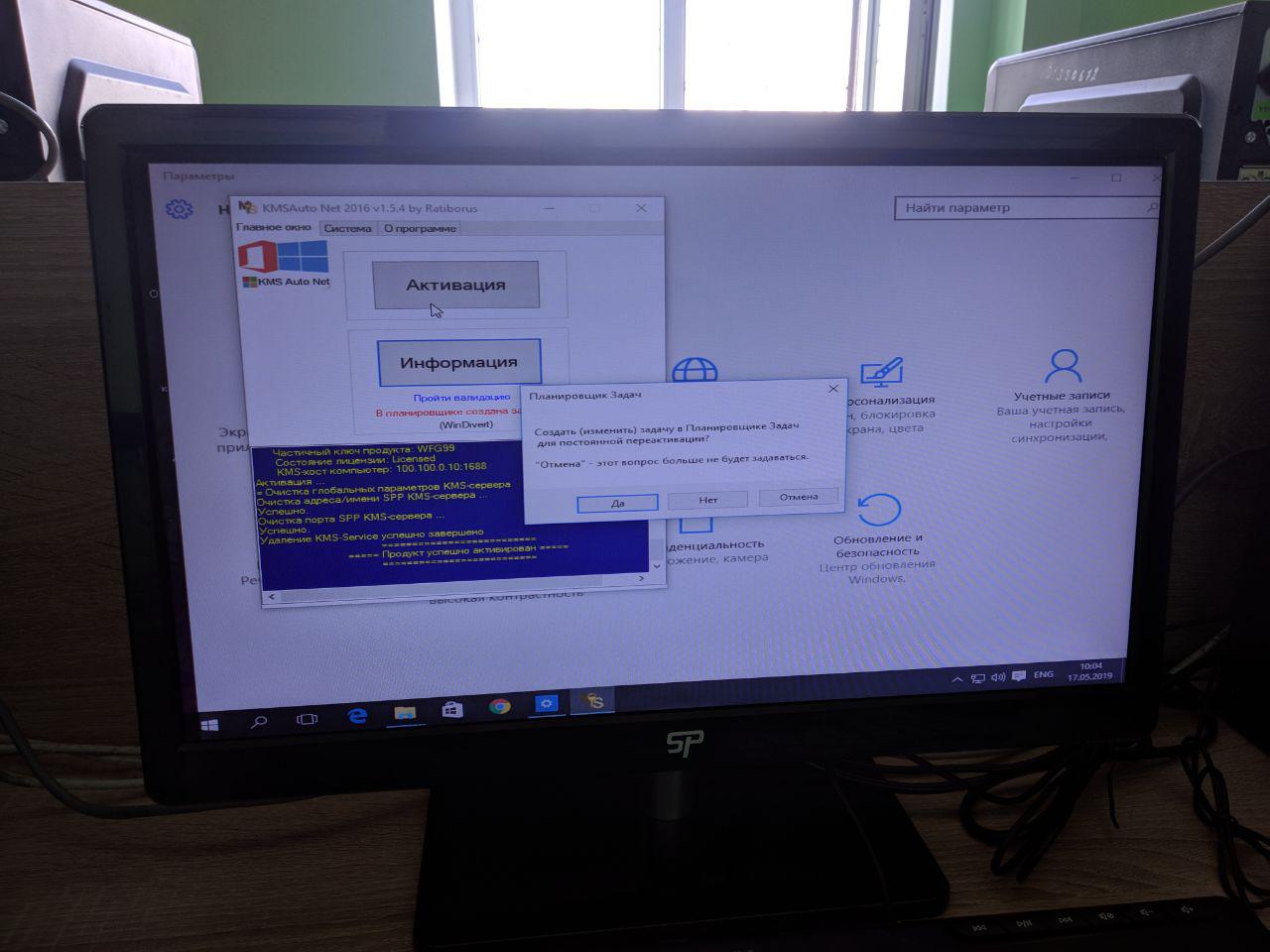 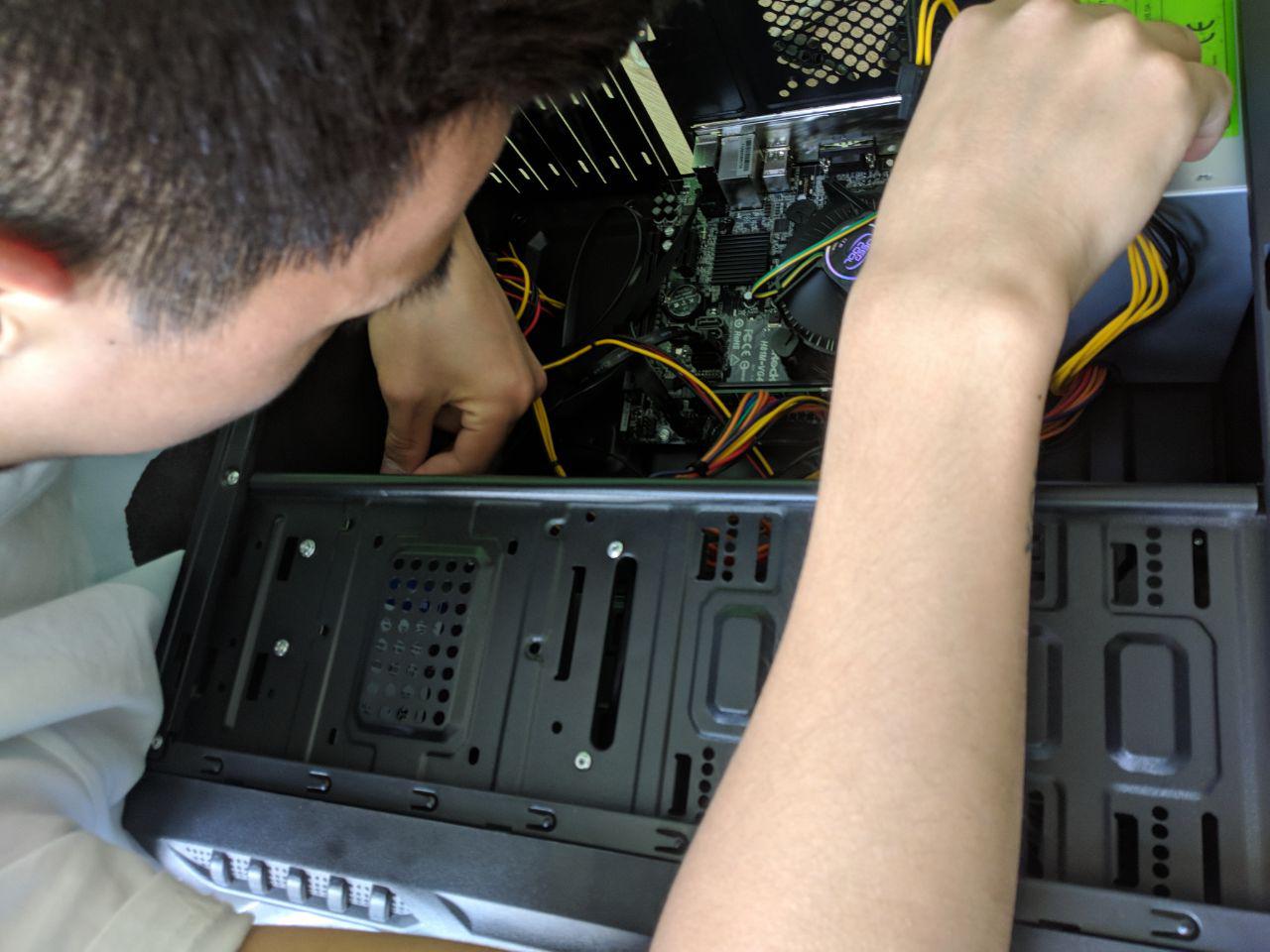 Выявление проблемы
Восстановление работы ПК
ИЗ ОТЧЕТОВ СТУДЕНТОВ:
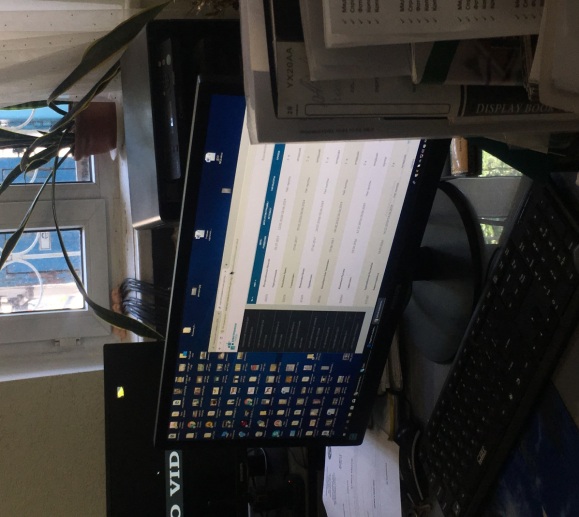 Подбор драйверов
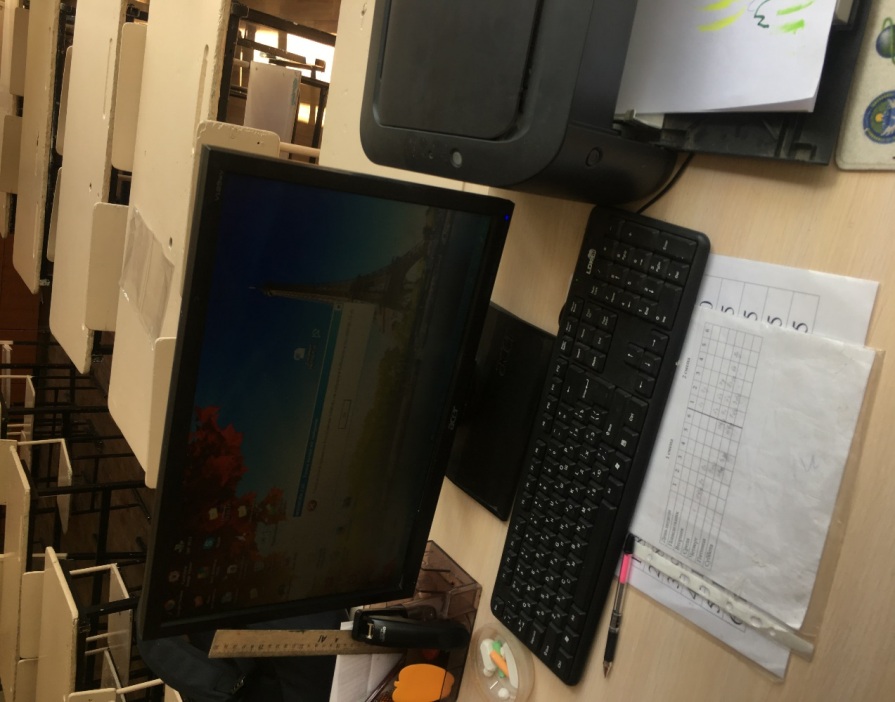 выяснением модели комплектующих
участие в проведении технического обслуживания, профилактических работ и инвентаризации оборудования
Помимо этого, мы занимались активацией ОС Windows, программного обеспечения MS Office, а также проводились работы по настройке ПК, где были установлены: антивирус NOD32 и обновлены антивирусные базы, архиватор WinRAR и т.д
Восстановление работы ПК
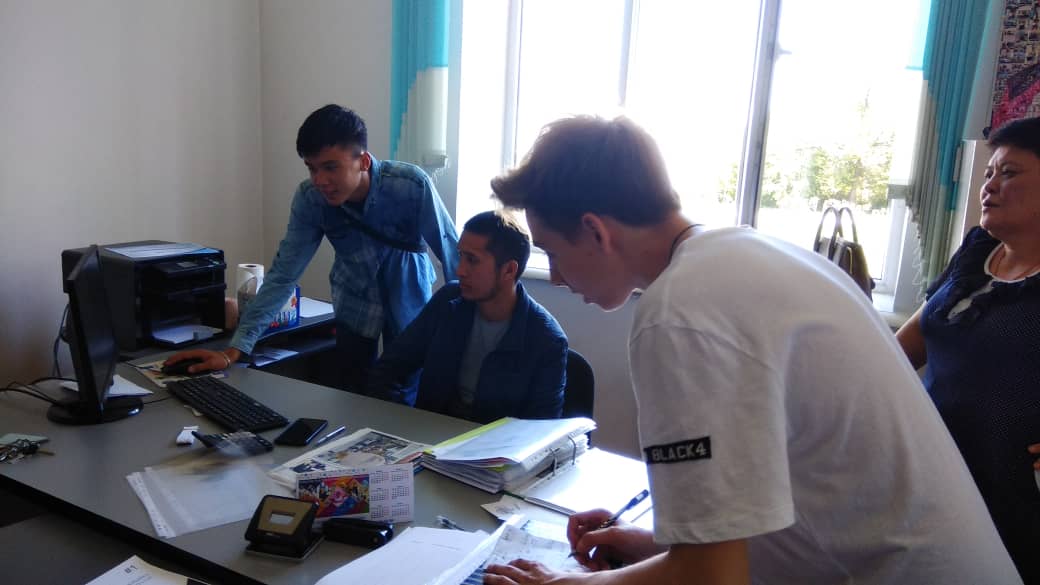 Ознакомился с принципами работы, и получил практический навык работы с факсом, сканером,  по установке, сопровождению и мерах профилактики поломок.
Проведены работы по  переустановке программного обеспечения и настройке прикладных программ, антивирусных средств для оптимальной работы  компьютерной техники
Формы отчетности
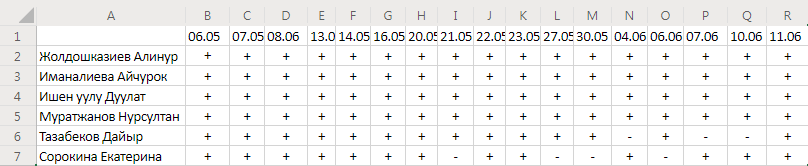 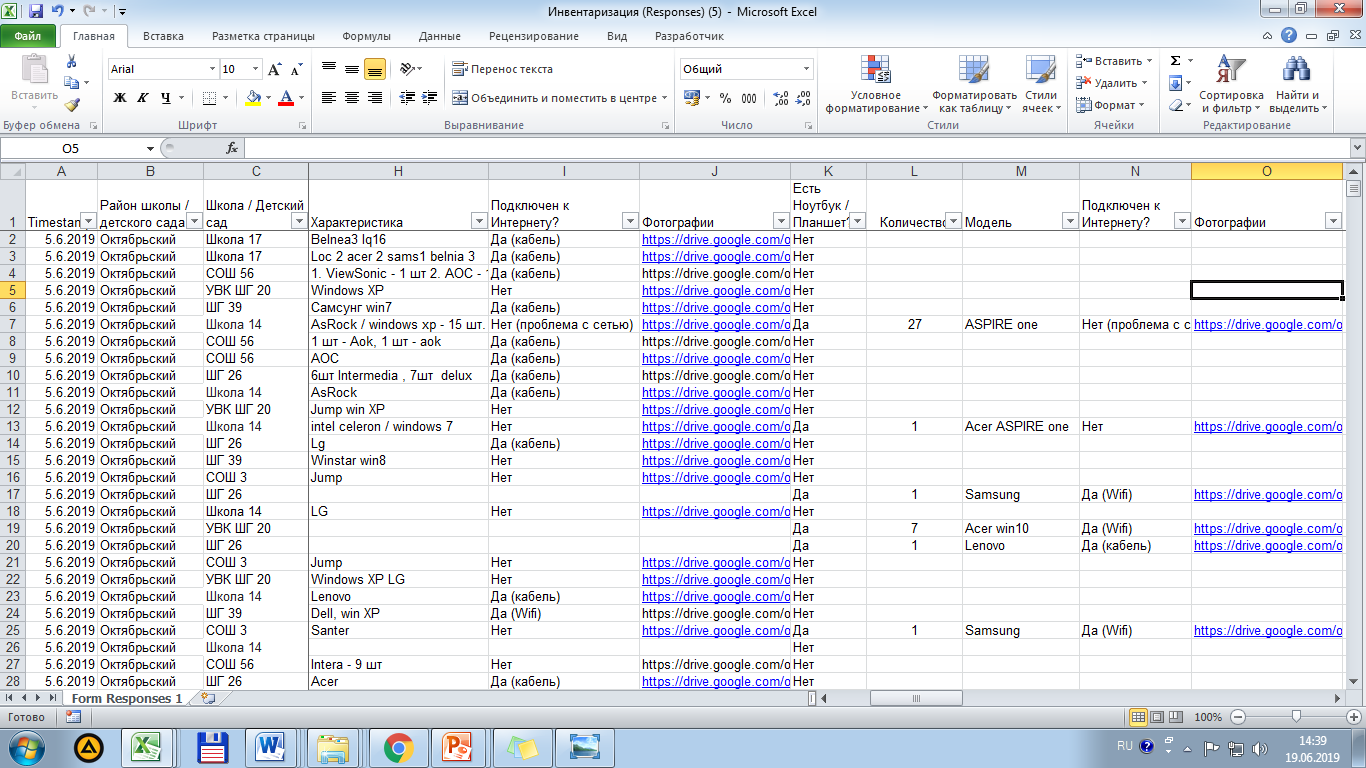 ИНВЕНТАРИЗАЦИЯ -1266 ед
ОПРОСНИКИ:
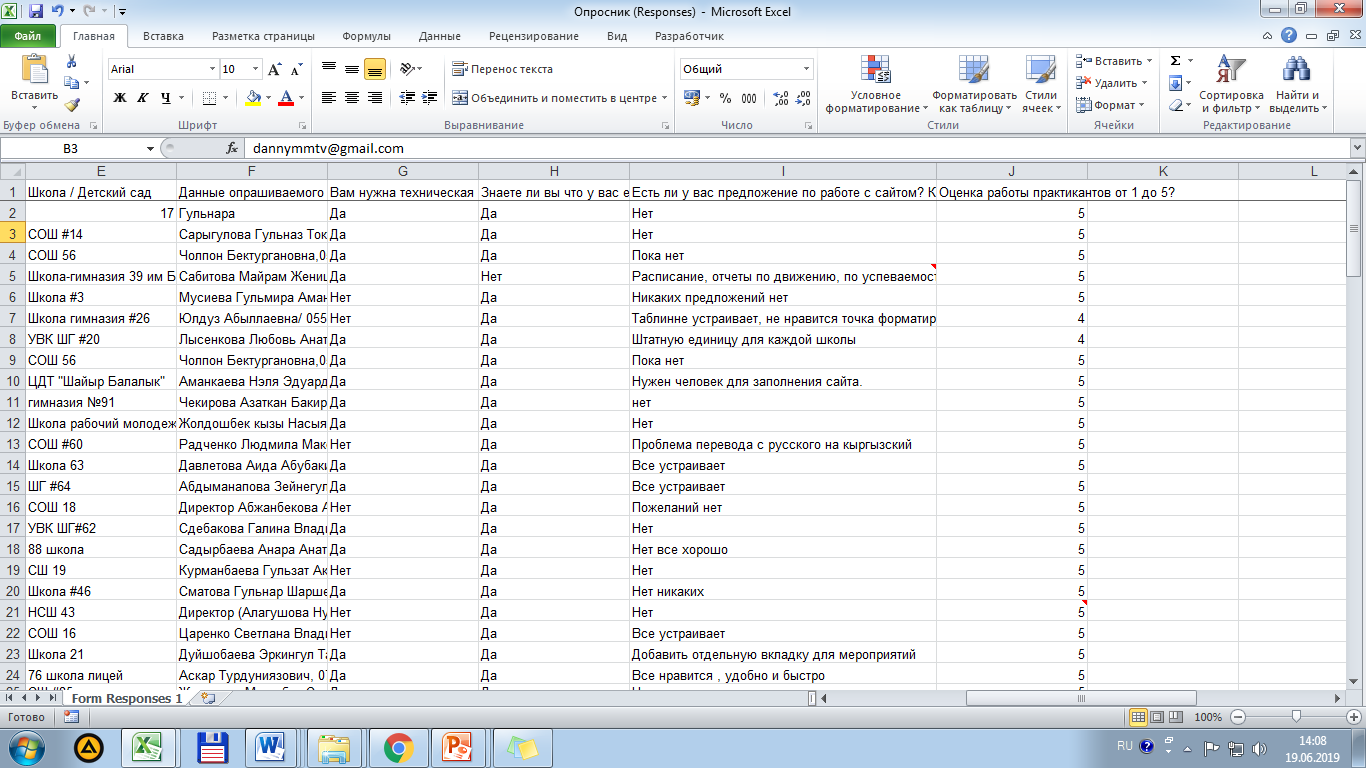 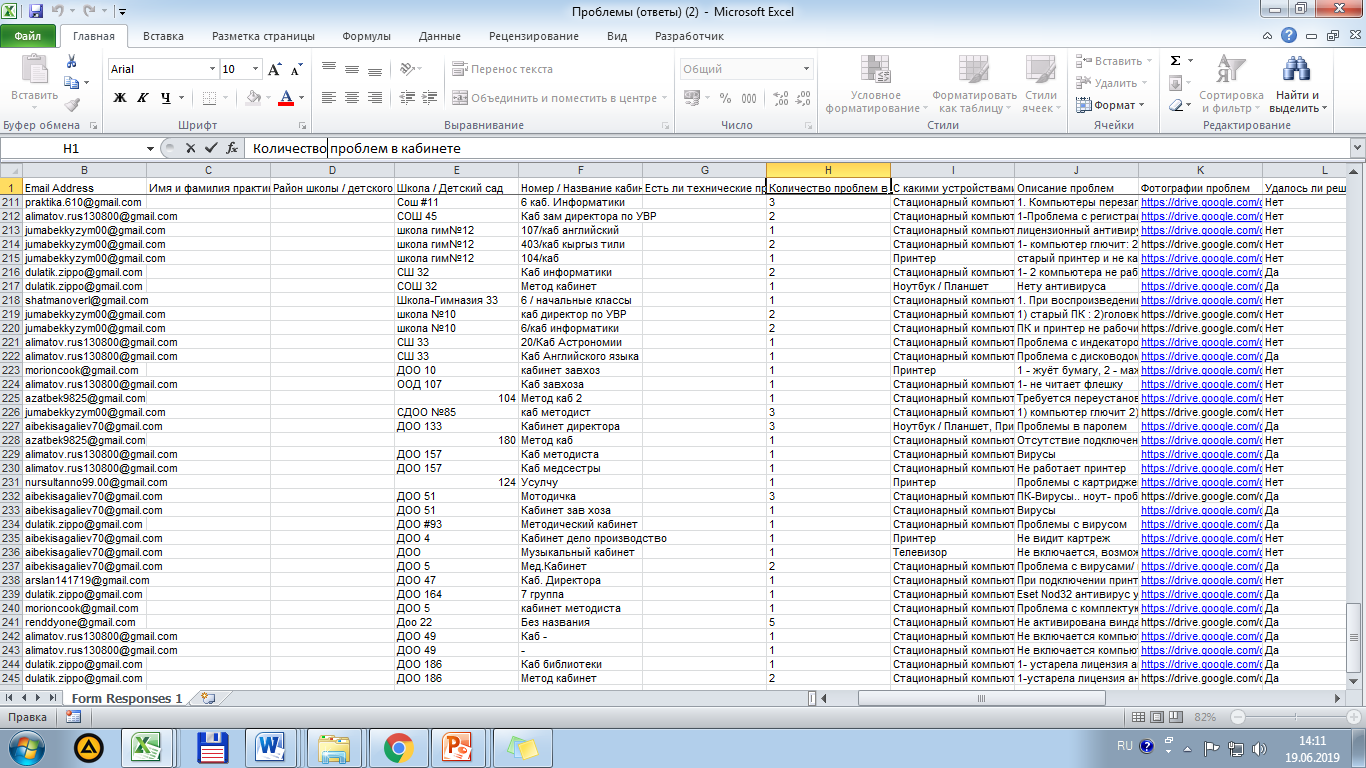 ПРОБЛЕМЫ:
Итоги производственной практики
Отчеты студентов
В ЦЕЛОМ ПО ПРАКТИКЕ
Оглавление
Введение.	3
1 день. Школа №56.	4
2 день. Школа №63.	5
3 день. Школа №88.	5
4 день. Школа №16.	6
5 день. Школа №42.	6
День 6. Школа №22.	8
День 7. Школа №2.	9
День 8. Школа №50.	11
День 9. Школа №61.	13
День 10. Школа №44.	14
День 11. Школа №1.	15
День 12. Детский сад №10.	16
День 13. Детский сад №71.	16
День 14. Детский сад №15.	16
День 15. Детский сад №12.	16
День 16. Детский сад №1.	16
День 17. Детский сад №5.	17
День 18. Детский сад №122.	20
День 19. Управление образования.	20
Заключение.	21
193 объекта
1266 компьютеров
Выявлено 419 проблем
Решено на месте – 160 (40%)
Требуют дополнительного рассмотрения -259
90% руководителями  отмечена необходимость  в  техпомощи
Опыт коммуникации, выстраивании отношений с потенциальными работодателями
Умение работать в команде
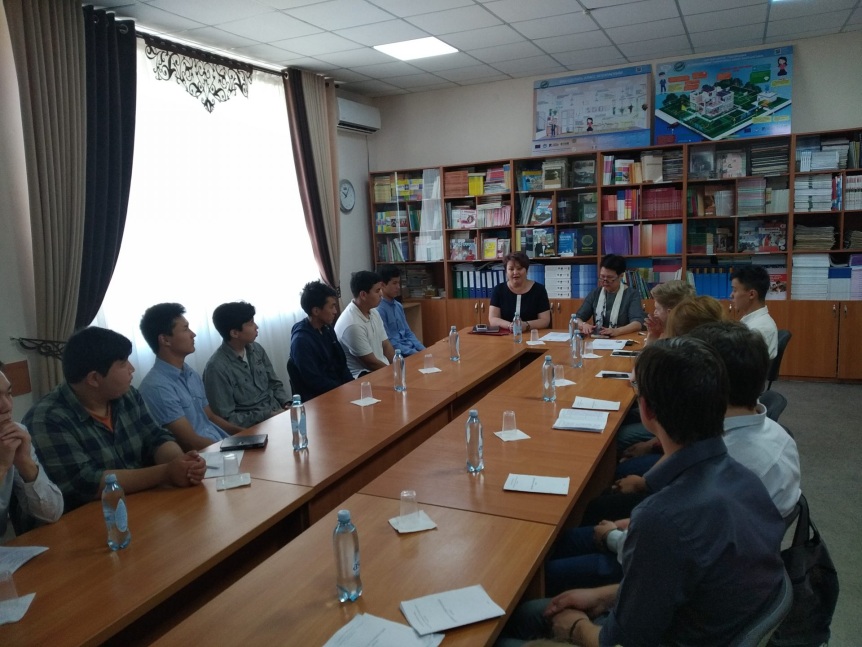 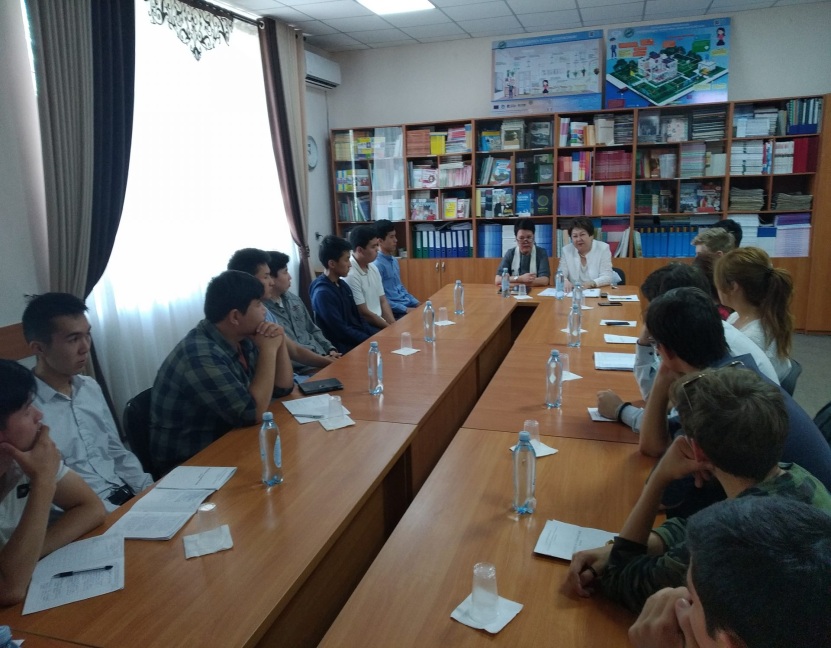 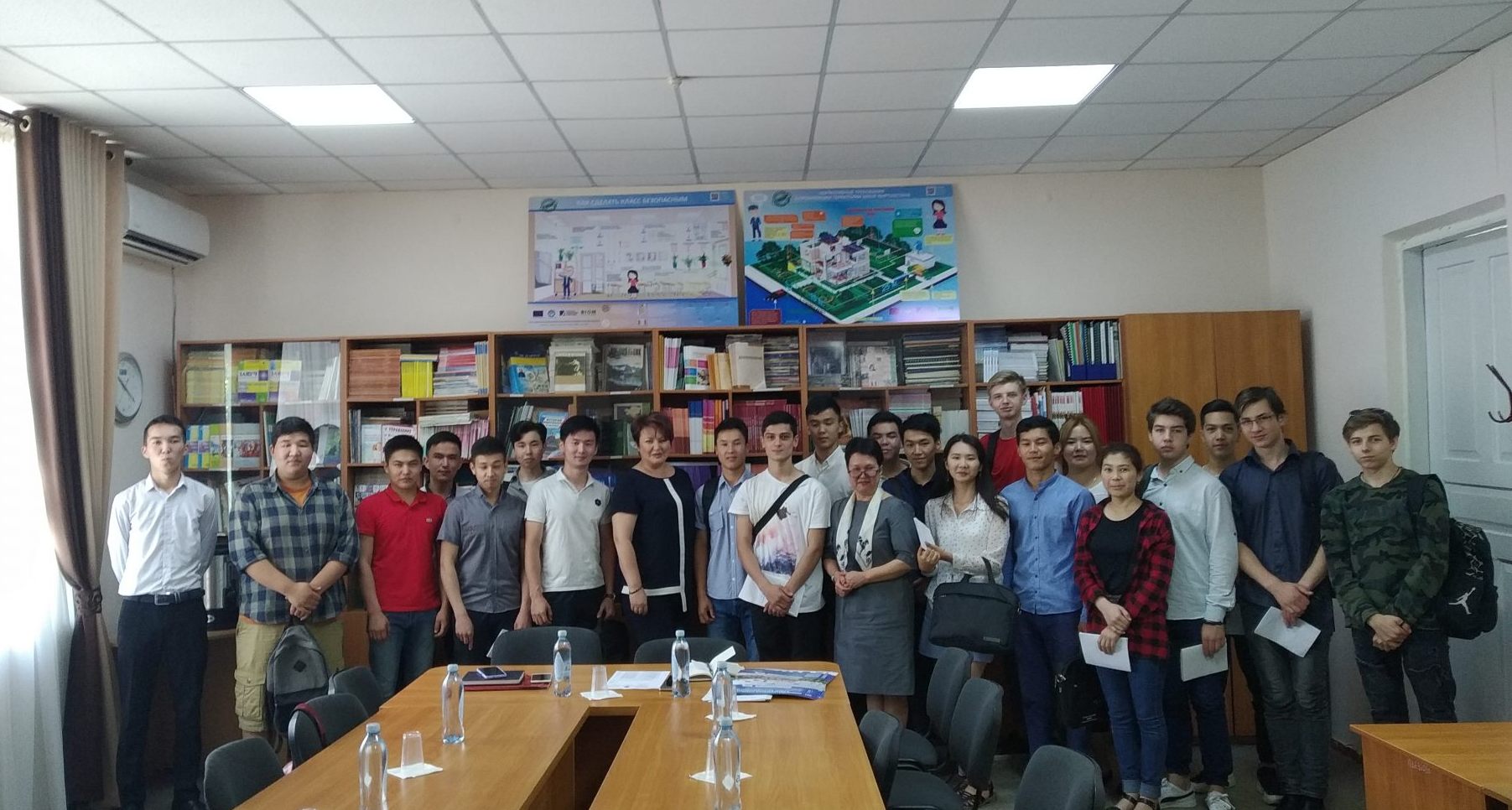 БЛАГОДАРЮ ЗА ВНИМАНИЕ, ПРИГЛАШАЕМ К СОТРУДНИЧЕСТВУ!